Требования к структуре основной образовательной программы ДО.
ФГТ
ФГОС
Познавательно –речевое развитие
Социально –личностное развитие
Художественно –эстетическое развитие
Физическое развитие
Коммуникативно –личностное развитие
Познавательно –речевое развитие
Художественно –эстетическое развитие
Физическое развитие
Объём обязательной части Программы
ФГТ
ФГОС
Составляет  не менее 80% 
20% этно составляющая
Составляет  не менее 60%
40% этно составляющая
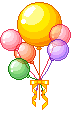 Основные разделы программы
ФГТ
ФГОС
*Пояснительная записка
*Организационный
*Содержательная
*Целевой
*Организационный
*Содержательный
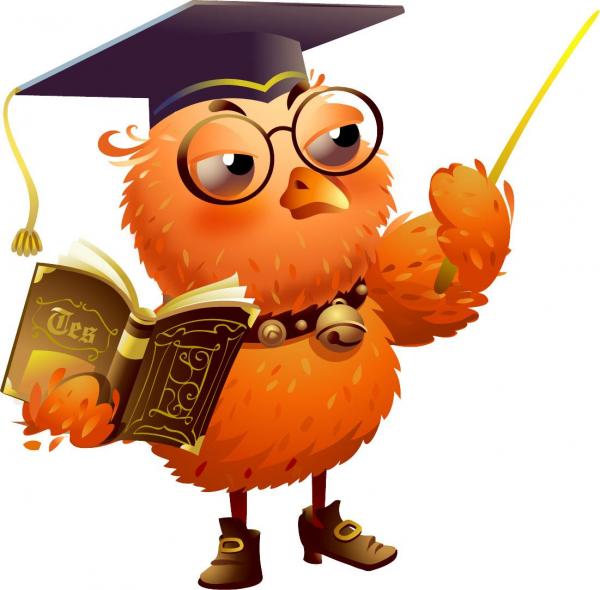 Обязательная часть.
ФГТ
ФГОС
Образовательные  области:
Коммуникация
Социализация
Безопасность
Познание
Здоровье
Музыка
Физическая культура
Труд
Чтение художественной литературы
Художественное творчество
Виды деятельности
Двигательная
Игровая
Коммуникативная
Познавательно –исследовательская
Восприятие художественной литературы и фольклора
Элементарной трудовой деятельности
Конструирование из различных материалов
Изобразительной
Музыкальной
Спасибо  за  внимание!!!
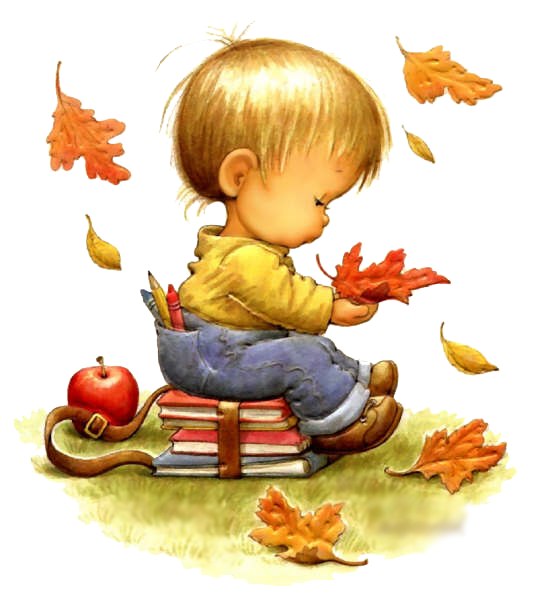